ATELIER ICT/Greenscreenbox
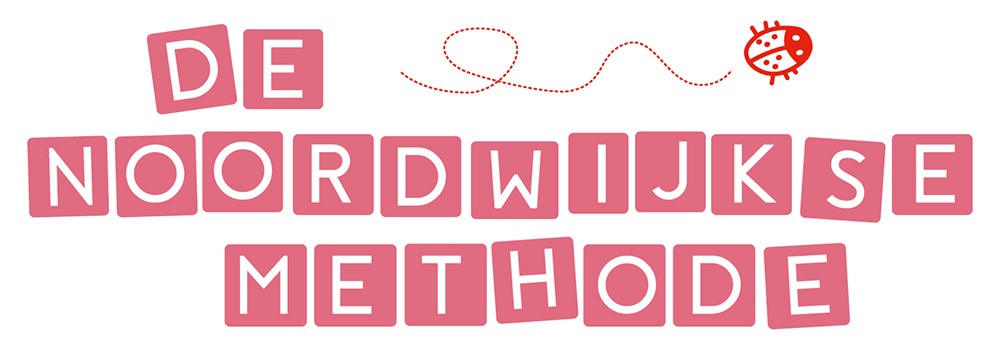 Doelen 4/5
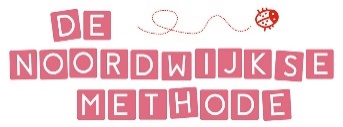 Programma
We gaan in dit atelier aan de slag met de volgende opdrachten:

Verhaal schrijven
Storyboard maken
Stop-motion (video) maken met een greenscreenbox
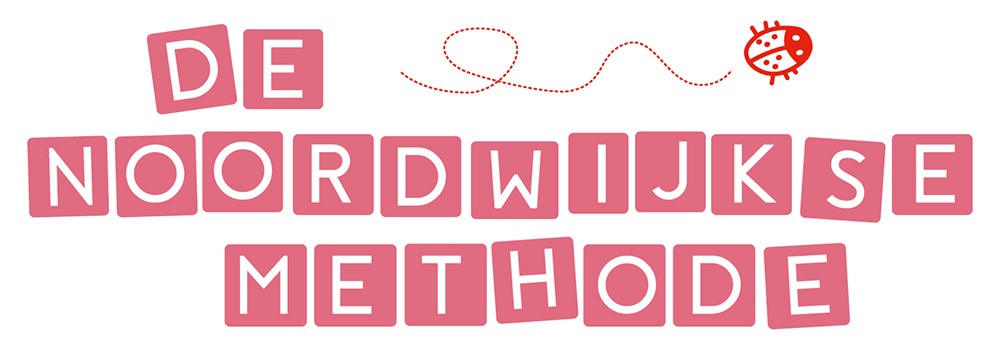 Wat is greenscreentechniek?
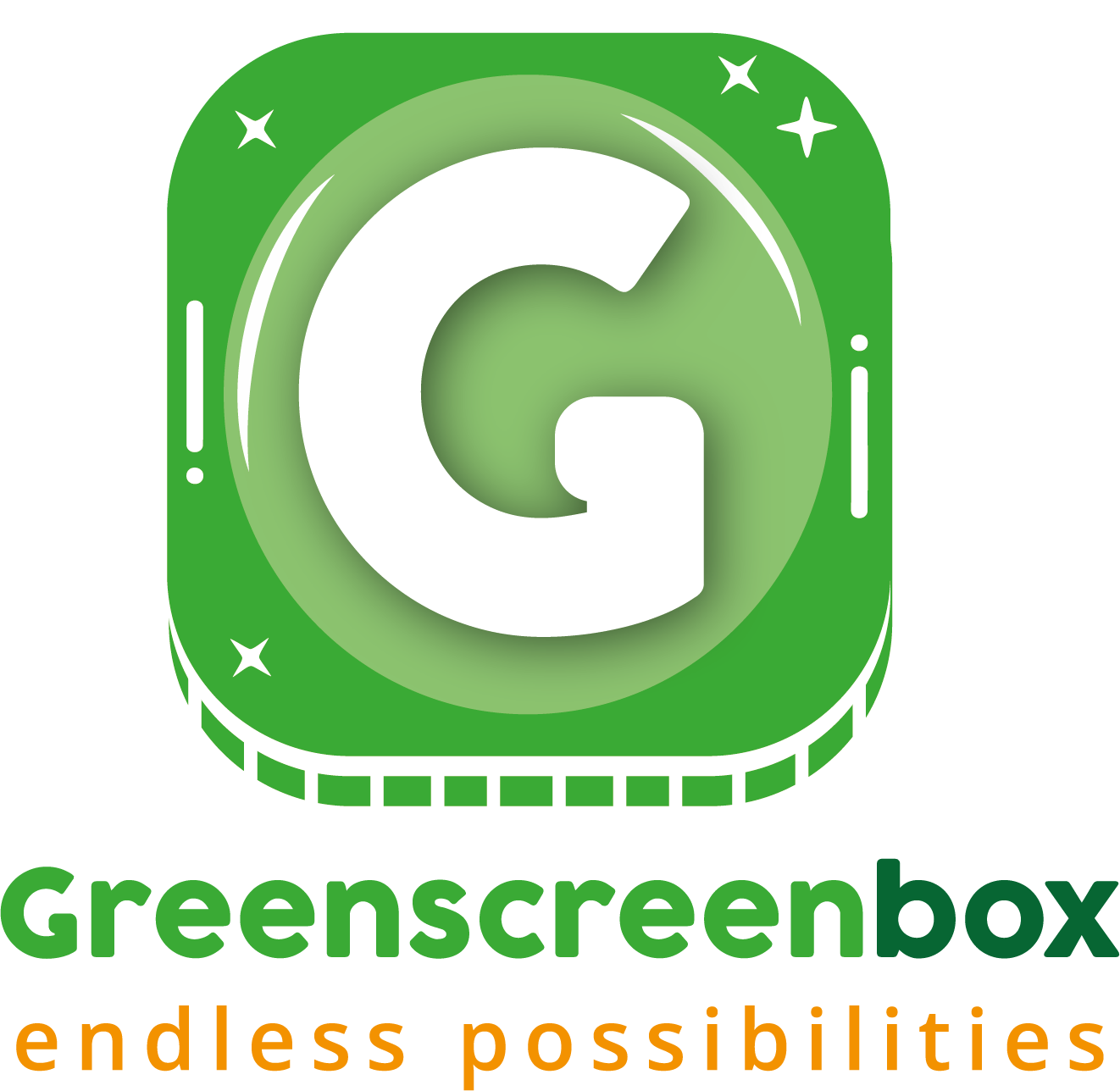 Bekijk de video op https://greenscreenbox.nl/ 

Waarvoor wordt dit gebruikt, denk je?
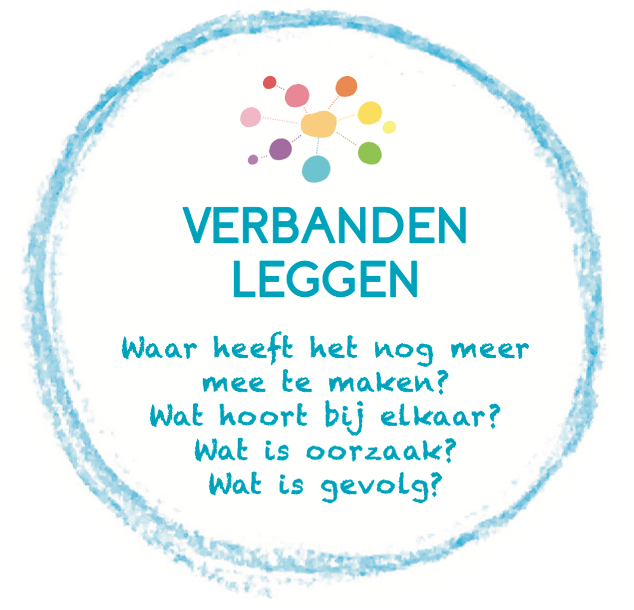 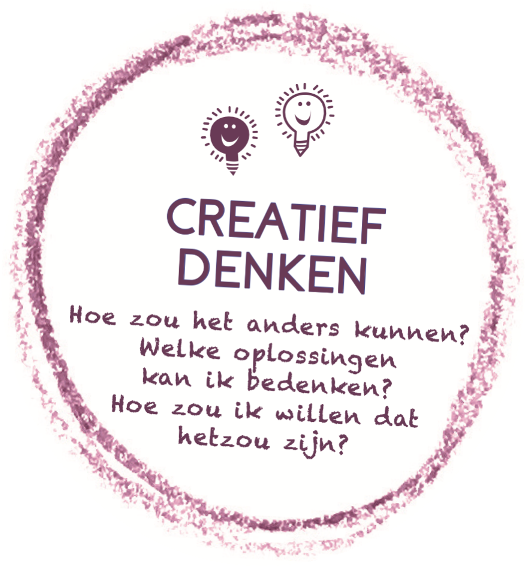 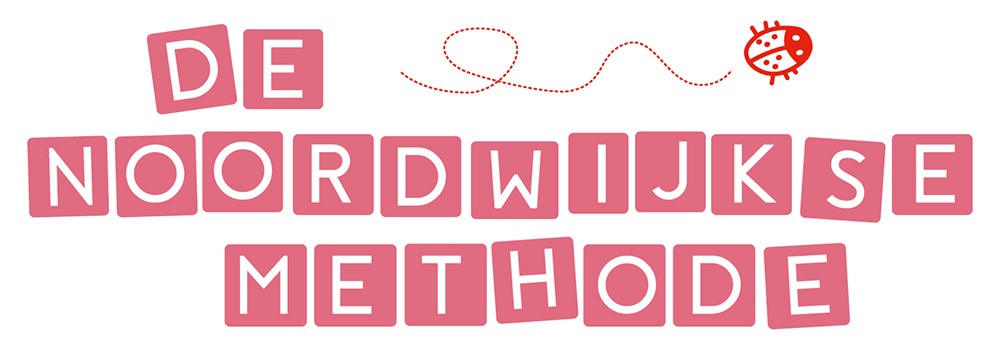 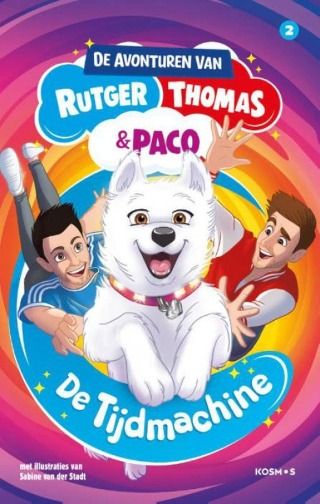 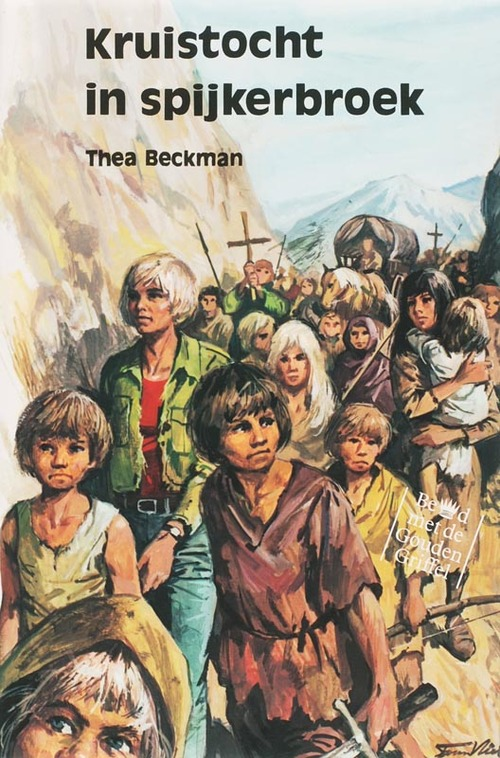 Een verhaal…
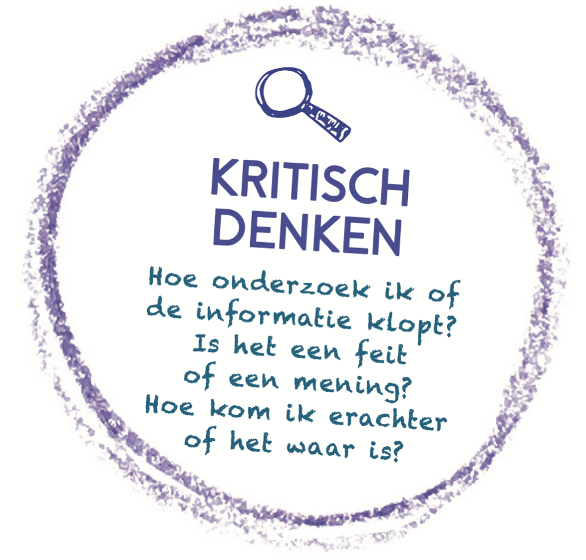 …heeft een inleiding, kern en slot.


Wat betekent dit?
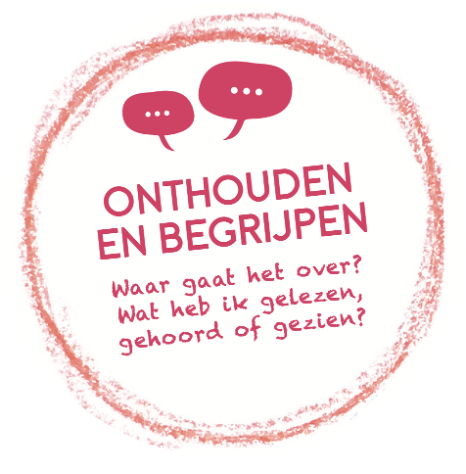 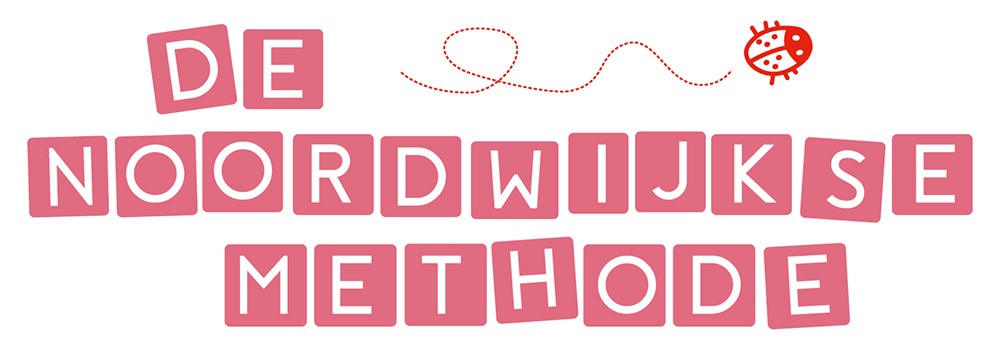 Jouw/jullie verhaal…
Wie is het hoofdpersonage in het verhaal? En wie spelen verder een rol?
Naar welke tijd reist dat personage?Kies uit: dinosaurussen, Middeleeuwen (ridders & kastelen), tijd van stoomtreinen & stoommachines.
Naar welke plek reist dat personage?
Hoe ziet die tijdmachine eruit en hoe werkt deze?
Wat voor achtergrond heb ik nodig voor de tijd van nu?
Wat voor achtergrond heb ik nodig voor de tijd waarheen gereisd wordt?
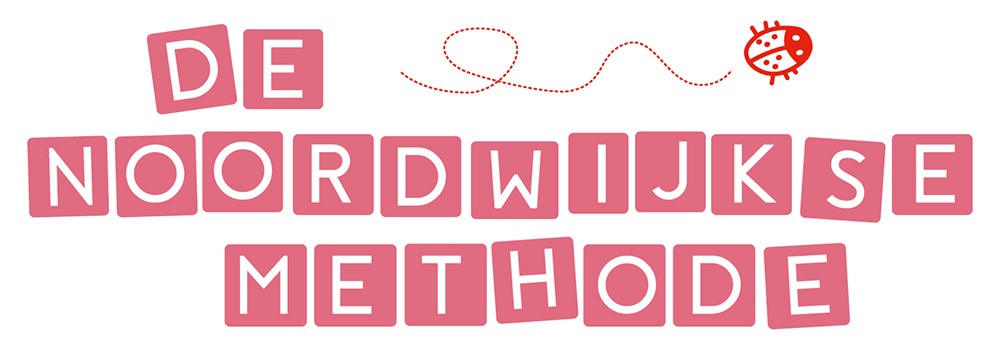 Stop-motion maak je zo!
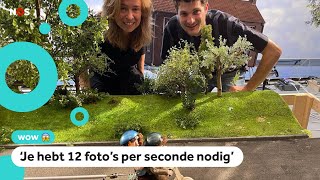 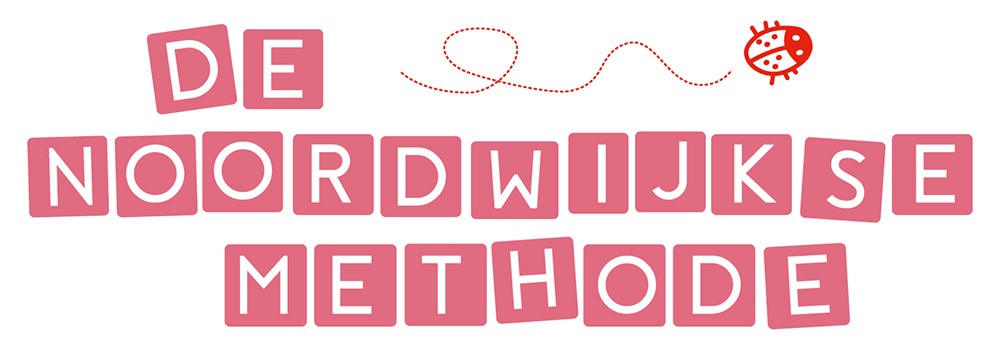 Vaardigheden 4/5
Werkvorm: 
Een verhaal vertellen/schrijven met daarin een tijdsprong. 
Met behulp van de Greenscreenbox en de Greenscreenbox app een stopmotion-video maken.
Je werkt in groepjes van 4.

Checklist:
het verhaal heeft een inleiding, kern en slot.
let op hoofdletters en punten
minimaal 10 zinnen

Vaardighedendoelen:
Samenwerken

Klaaropdrachten:
Lees het verhaal kritisch na en let op de checklist. 
Maak een storyboard.
Oefen met de greenscreenbox
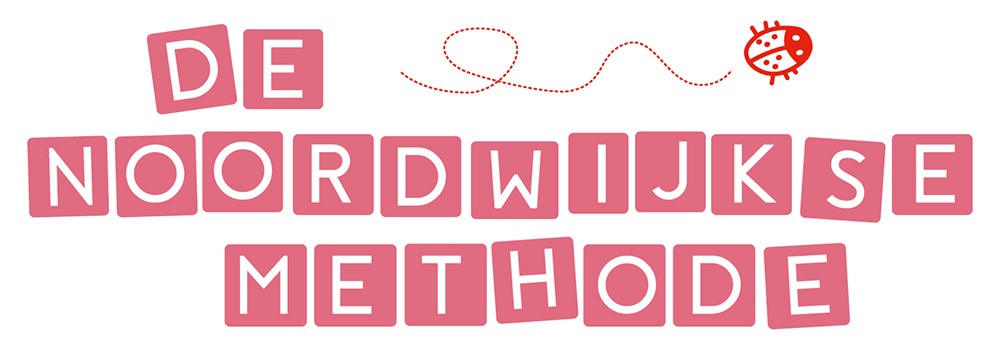 Greenscreenbox gebruiken 4/5 (1)
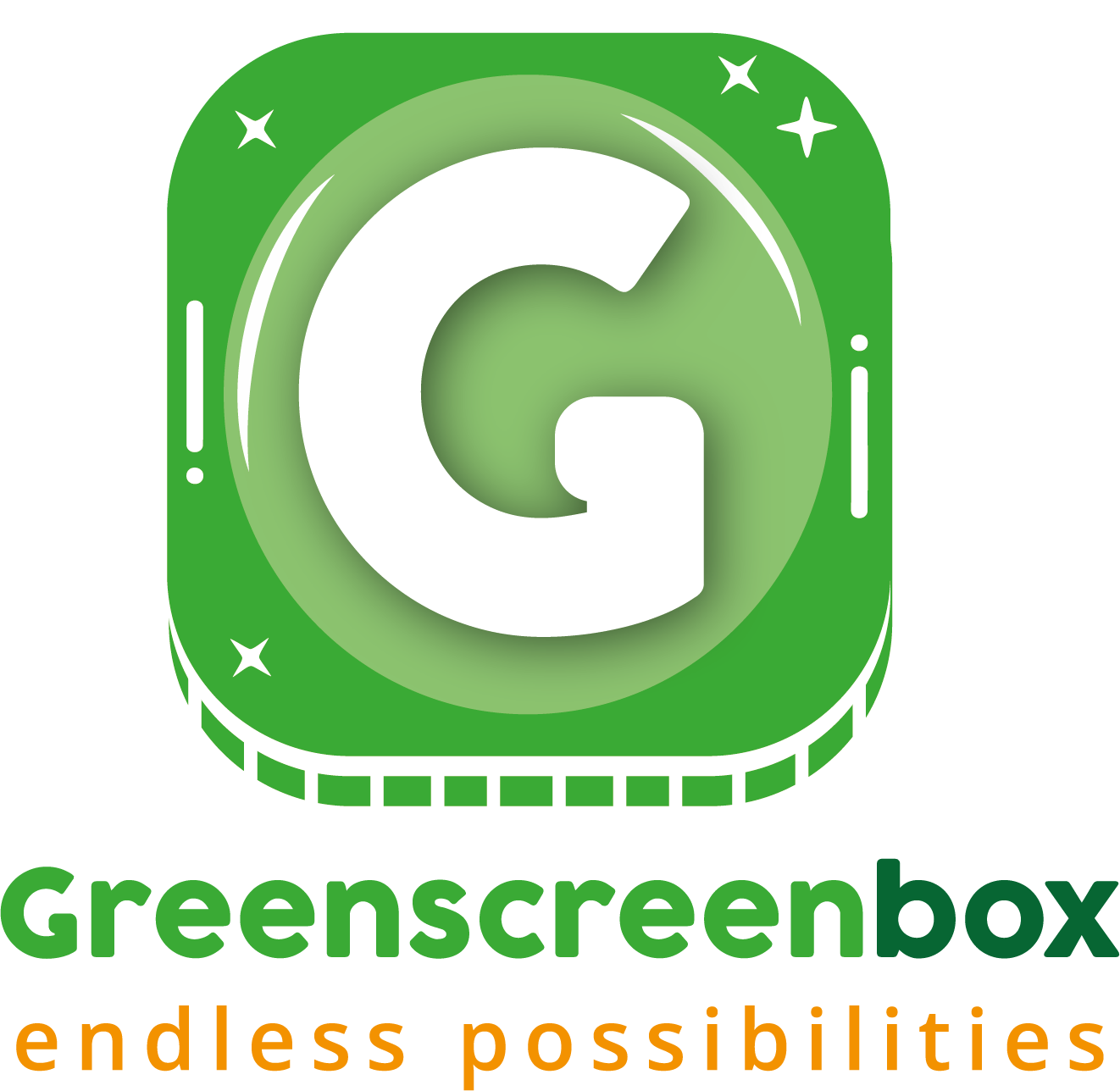 Ga naar https://greenscreenbox.app. 
Token: [VUL IN]

Log in op de iPad
Open een nieuw tabblad in de browser 
Zet de app op ‘stopmotion-modus’
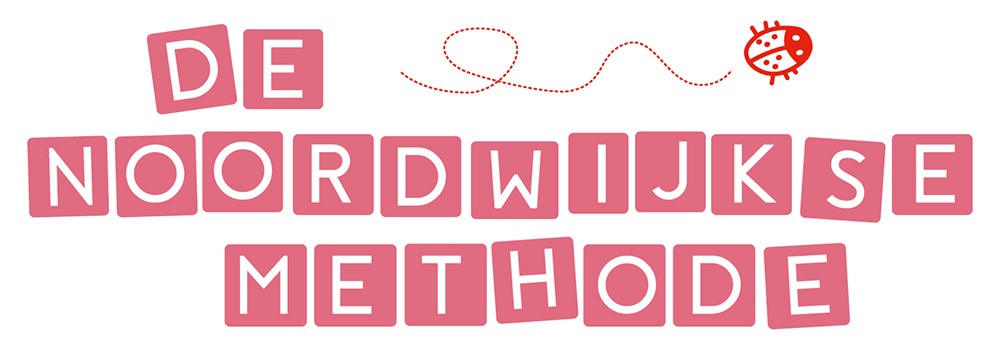 Greenscreenbox gebruiken 4/5 (2)
Oefen eerst tot iedereen weet hoe het gaat. 
Neem dan je stop-motion op. 
Klaar? Sla de video op.
Ga naar de juf met je iPad zodat de video op de computer gezet kan worden.
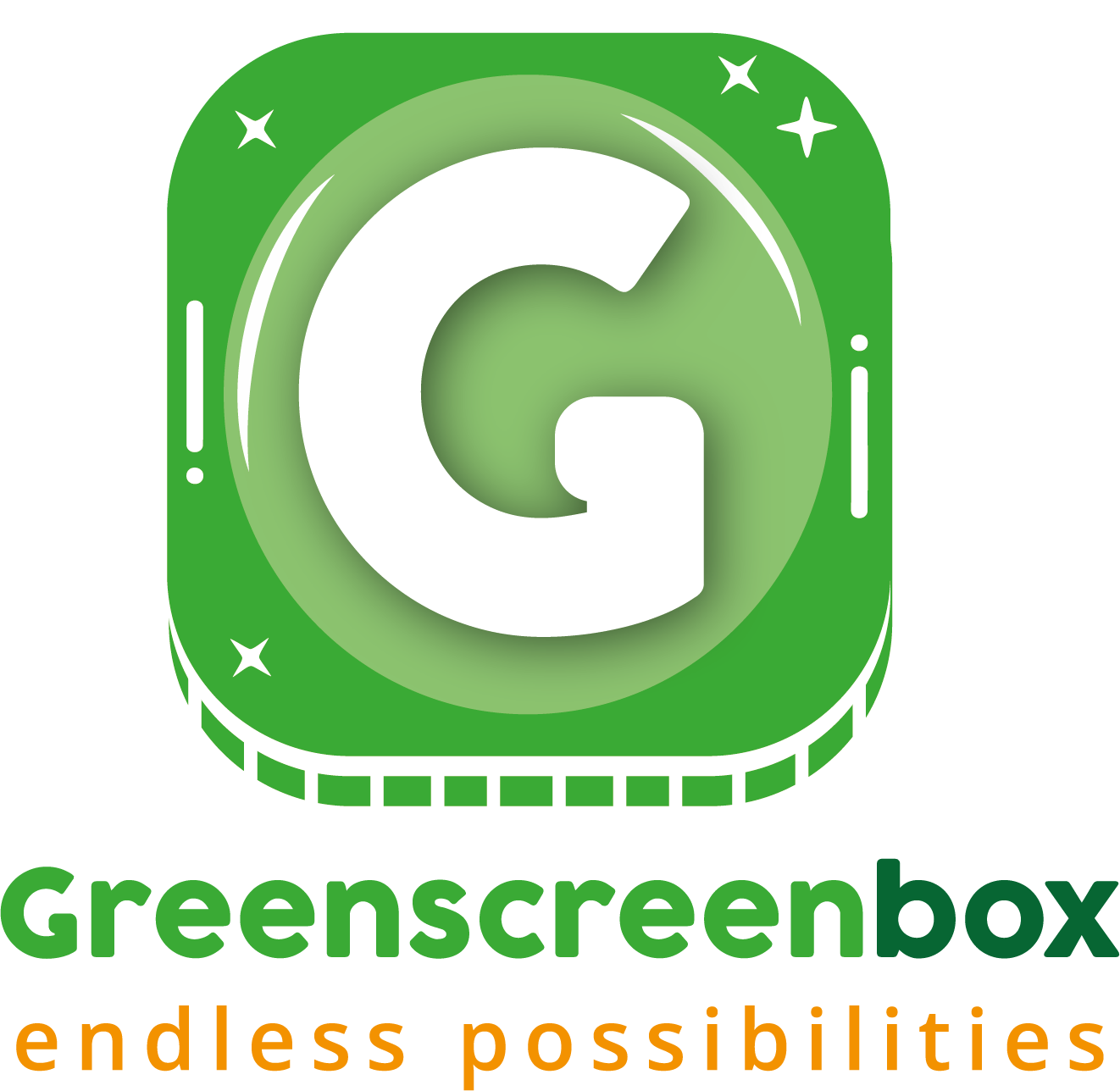 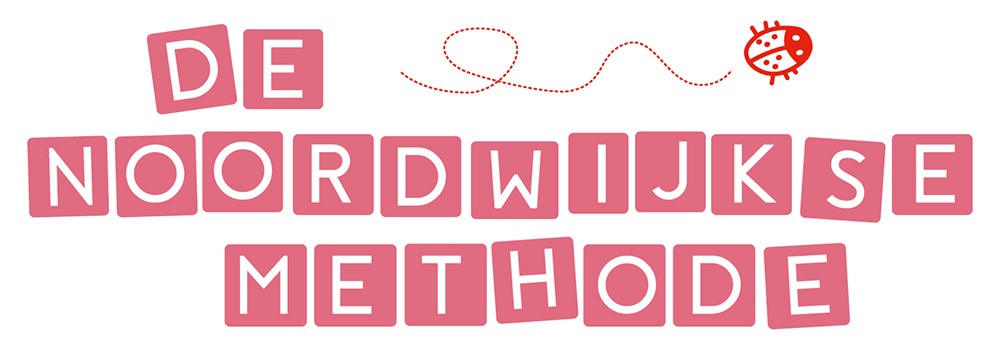